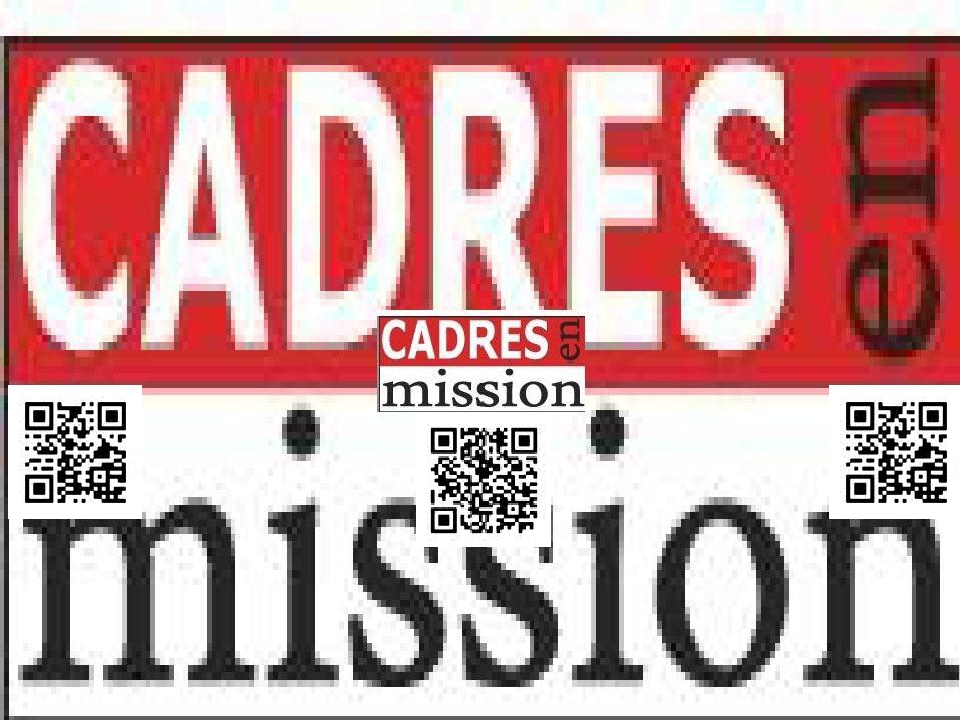 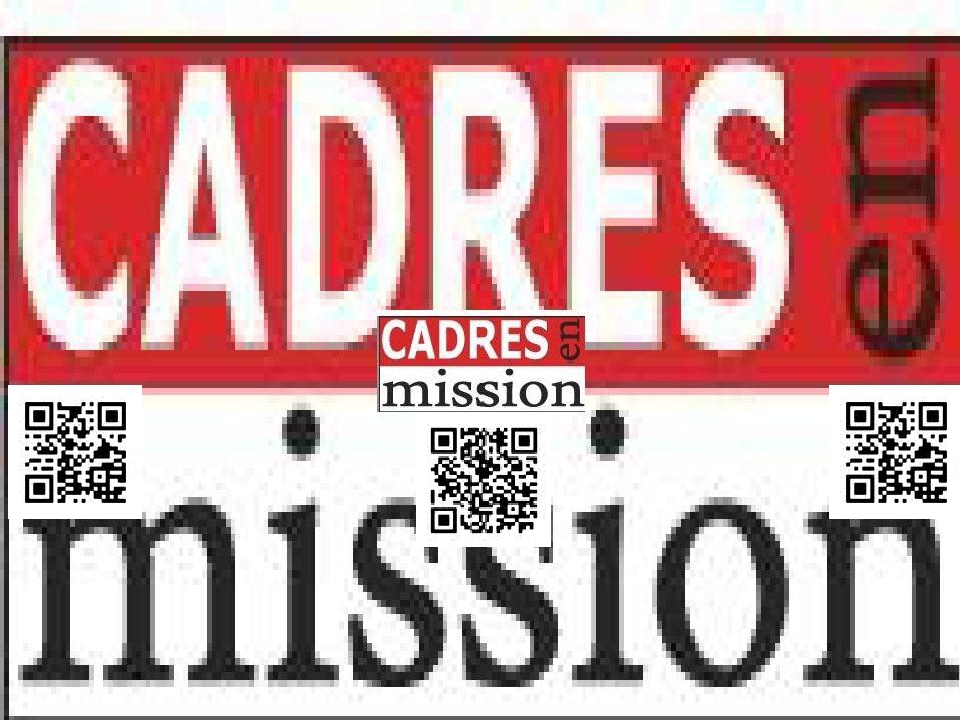 Initiationaux Langues
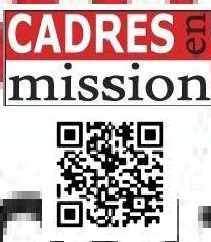 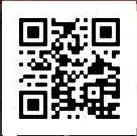 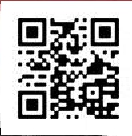 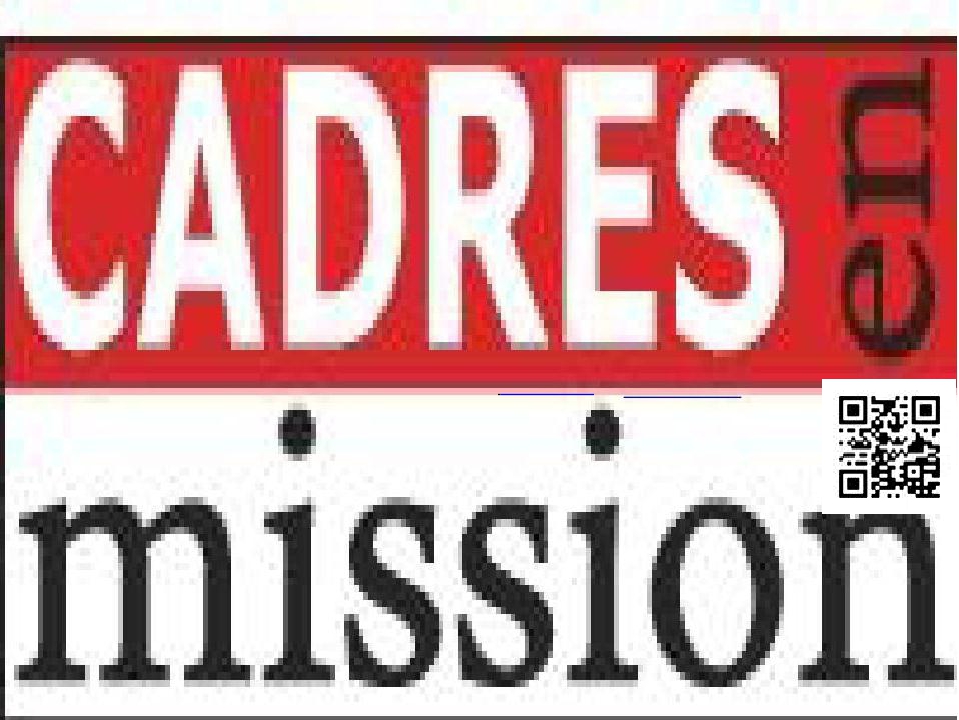 Madame, Monsieur,
Depuisquelquesannéesdescoursd’initiationauxlanguesétrangèresontcommencédanslesécolesprimairesfrançaises.Toutesleslangues
présententungrandintérêt.Cependant,auniveauinternational,certainessontprédominantessoitdepuistoujours(l’anglaisoul’espagnol)soitpourdes
raisonsdedéveloppementimportantdecertainspaysàl’échelleinternationale(lechinoisoulerusse).Dansdesrégionsfrontalières,certaineslangues
peuventavoirunrôle majeur.
Nousproposonsdescoursd’initiationauxlangues(anglais,allemand,russe,bulgare),silalangue,quevousrecherchez,n’estpasenseignéedans
l’établissementdevosenfants.Deplusnousproposonsdesinterventionsdirectementdanslesécoles,sicelavousintéresseous’iln’yapasdecours
d’initiationauxlanguesdans vosécoles.
Pourdeplusamplesinformationsn’hésitezpasànouscontacterparemailàl’adressesuivanteet_neven@yahoo.fr  ouencoreau(+33)(0)8268144
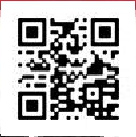 04 ousurskype auxpseudossuivantscheret_laurent   ouneli.tomova3
Vouspouvez aussinousjoindre surlesprofils suivants :
http://profil.cadremploi.fr/laurent.cheret.1
http://profil.cadremploi.fr/neli.cheret
Dansles2 casil vous suffitde cliquer surlebouton « Me Contacter »
Toute demanded’informations feral’objetde notre partdela plusgrande discrétion.
Cordialement,
Toutel’équipede ET NEVEN
http://www.cheret.tk
Nosfichesdeprésentationsont téléchargeables en pdf, auxliensci-dessous:
http://hydroculture.monforum.net/upload2/upload_fichier/Presentation_Laurent_CHERET.pdf
http://hydroculture.monforum.net/upload2/upload_fichier/Presentation_Neli_CHERET.pdf
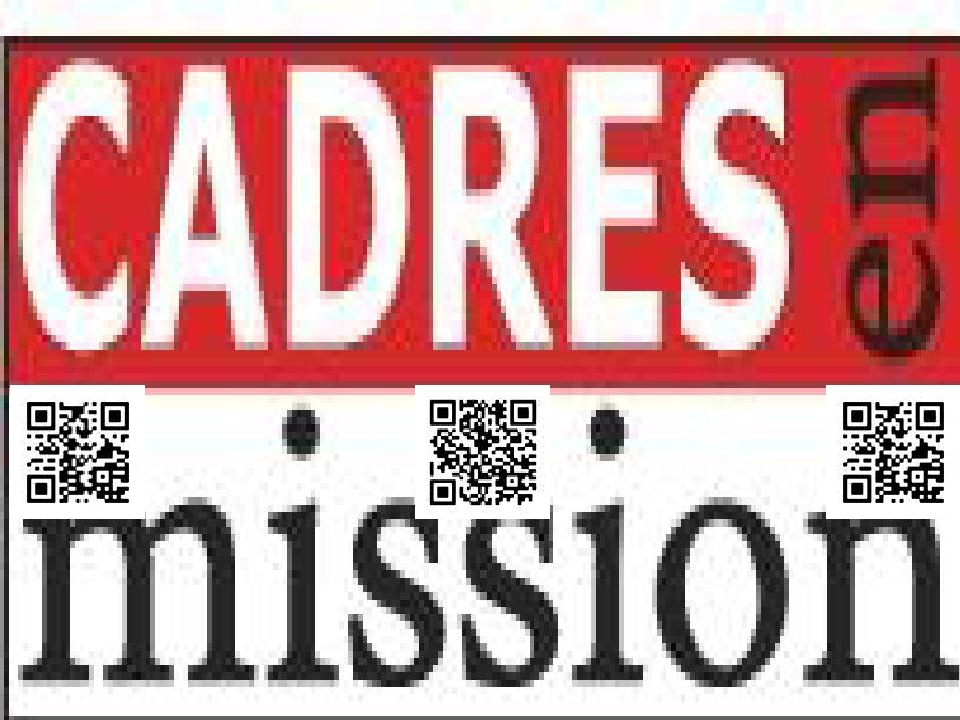 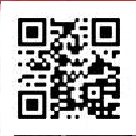 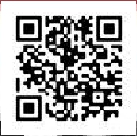 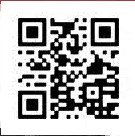